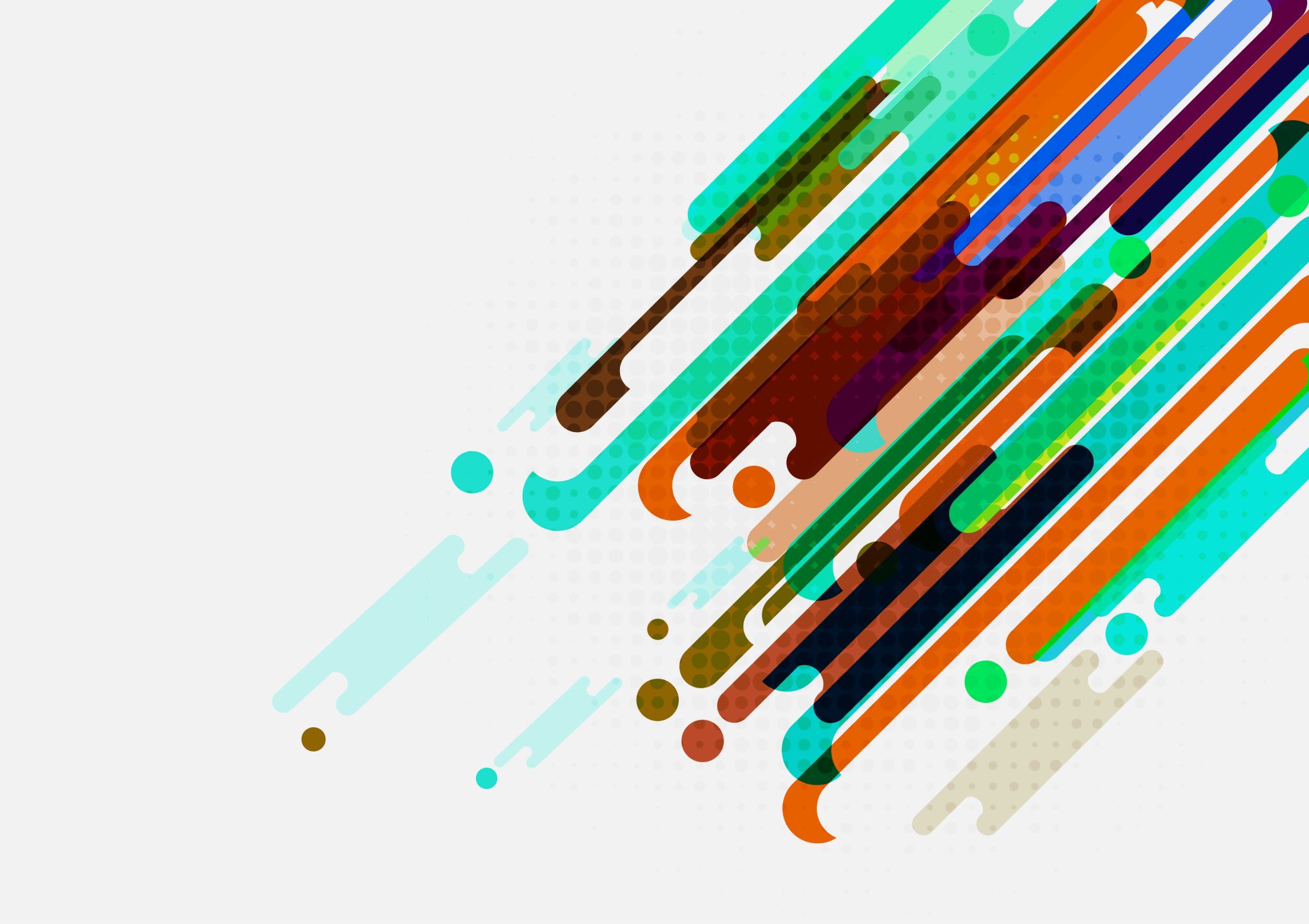 SLOVESA
Líbí se my jednoduchý nábytek. Výdali jsme se denně. Nevážíme si dobrého bidla. Vítek mluví plinně dvěma jazyky. Nebuď líný a pojď s námi na Lisou horu. Nabyl pušku a vyrazil na lov. Mýval jsem rád umyté nádobí. Mikulov byl po bitvě dobit švédským vojskem. Zavři vysunutý šuplík. Rozplívala se nad její krásou. Lízali zmrzlinu a kuli pykle. Neposlouchali jeho plitké řeči. Píchavky se sbírají jen malé, uvnitř bílé. Vyděl jsi, jak ten výr lesní rozvýřil kupu listí?
Oprav chybný pravopis vyjmenovaných slov
ZAPLATIT: 1. osoba, množné číslo, podmiňovací způsob přítomný 
MALOVAT: 1. osoba, množné číslo, rozkazovací způsob, čas neurčujeme (!) 
HRÁT SI: 2. osoba, množné číslo, podmiňovací způsob přítomný 
HÁDAT SE: 2. osoba, jednotné číslo, podmiňovací způsob přítomný
PRODAT: 2. osoba, jednotné číslo, podmiňovací způsob minulý 
NAJÍT: 2. osoba, jednotné číslo, oznamovací způsob, čas minulý
SLOVESA
Z A P L A T I L I  B Y C H O M 
M A L U J M E 
H R Á L I  B Y S T E  S I 
H Á D A L  B Y  S E S 
B Y L   B Y S  P R O D A L 
N A Š E L   J S I
DRUHY SLOVES
DRUHY SLOVES
- SPONOVÁ: být, bývat, stát se, stávat se (nějakým, něčím): Stal se doktorem. / Býval zlý. / Není sám. 
- ZPŮSOBOVÁ (MODÁLNÍ): muset, smět, moci, mít, chtít (Musel odejít. / Nesmí mluvit. / Má se omluvit.) 
- FÁZOVÁ: začít, začínat, přestat, přestávat, zůstat, zůstávat (Začalo pršet. / Zůstal stát. / Začali pracovat.) 
● ZVRATNÁ - jejich součástí je zvratné zájmeno "si" / "se" (dívat se, snažit se, stěžovat si, ...) 
● NEZVRATNÁ - zvratné zájmeno "si" / "se" se k nim nemusí pojit (vyprávět, hledat, předpovídat)
Které sloveso nepatří z hlediska druhu mezi ostatní? Označ jej a při kontrole zdůvodni své řešení.
a) začali jsme, nepřestávejte, zastavme, začínáme, přestaň 
b) nesmíte, musíme, chtěli bychom, máte, můžeš, nezakazujte 
c) byl (vyhozen), je (to na stole), (mluvila) jsi (s ním), bude (sám) 
d) třást (stromem), třást se (zimou), podrobit si (území), zlobit se
e) promluvit, neslyšíš, najít, zkusit 
f) přestalo (pršet), začněte, stůjte 
g) musela, dělej, smíme, nechceš, 
h) být (milý), být (lékař), být (doma)
není fázové
není modální
není plnovýznamové
není zvratné
není infinitiv
není fázové
není fázové
není sponové
rod (Činný a trpný)
ROD ČINNÝ - pokud podmět aktivně vykonává popsanou činnost.
ROD TRPNÝ - popisuje, že se s podmětem něco děje, že s ním něco bylo, je, nebo bude konáno (podmět je dějem zasažený, ale nevykonává jej). 
ČINNÝ ROD: 				TRPNÝ ROD: 
Firma vyrábí auta. 		→ Auta jsou vyráběna firmou. 
Babička předčítá pohádku. 	→ Pohádka je předčítána babičkou. Bratr si uklidil pokoj. 		→ Pokoj byl uklizen bratrem.             Hraji si s plastelínou. 		→ Je si hráno s plastelínou.      Hrajeme divadlo na jevišti. 	→ Divadlo je hráno na jevišti.
PROCVIČUJEME – PL
ŘEŠENÍ
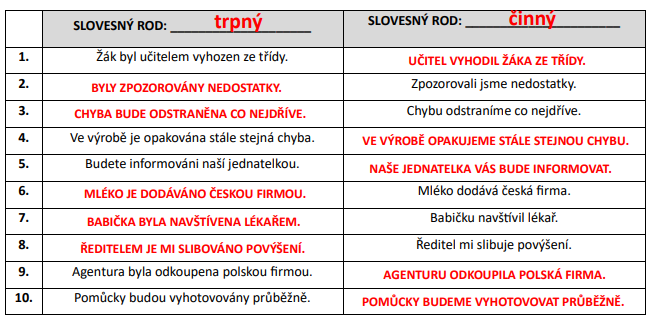 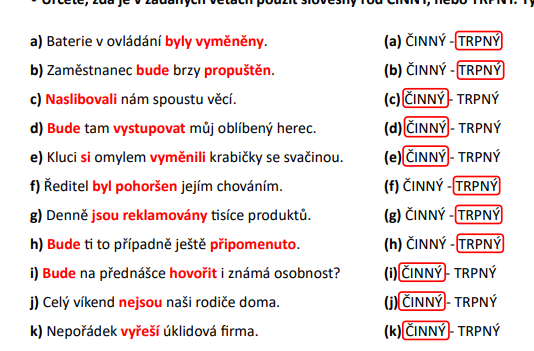 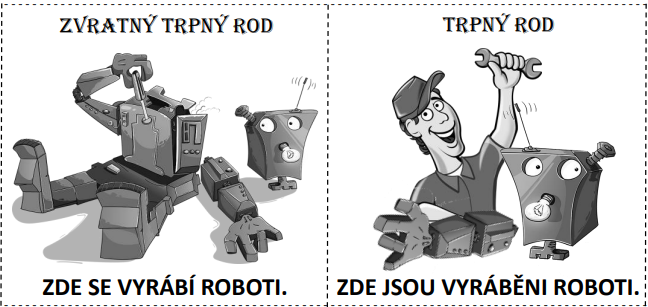 ŘEŠENÍ
SLOVESNÝ VID
vid dokonavý a nedokonavý
vid dokonavý je "dokončený", protože označuje proces nebo činnost, která se stane pouze jednou a nebude se opakovat. 
vid nedokonavý (můžeme si říci "nedokončený") se pojí ke slovesu v takovém tvaru, který vyjadřuje opakovatelnost děje, neukončenost procesu, který se takto může opakovat
POMŮCKA: 
Posuzované sloveso převedeme do tvaru infinitivu. 
Přidáme k němu sloveso BUDU (+ daná činnost vyjádřená infinitivem slovesa) 
→ pokud spojení dává smysl (budu navštěvovat, budu se ptát, budu odkládat ☺ ) - jde o vid NEDOKONAVÝ 
→ pokud spojení nedává smysl (budu navštívit, budu se zeptat, budu odložit  ) - jde o vid DOKONAVÝ.
ŘEŠENÍ